CLASSIC ROADSIDE
Christchurch
Madras St - Christchurch Central
PANEL ID: CHCH27-91
37,618No
Orientation:Physical Size:
Daily Visuals:Illuminated:
180°6 x 6.5m
This panel affixed on an Ara Institute campus building alongside multi-laned arterial Madras St reaches northbound audiences en route to the CBD, and Edgeware beyond. Congestion along this stretch of road assures high dwell times. Given the high student population cafés, bars and restaurants dominate the area. This location is a standout for audiences that visit Office Supplies, Electronics Stores, Big Box Retailers, Car Dealerships and more (LANDMARKS ID).
Find on Google Maps
Find on Google Maps
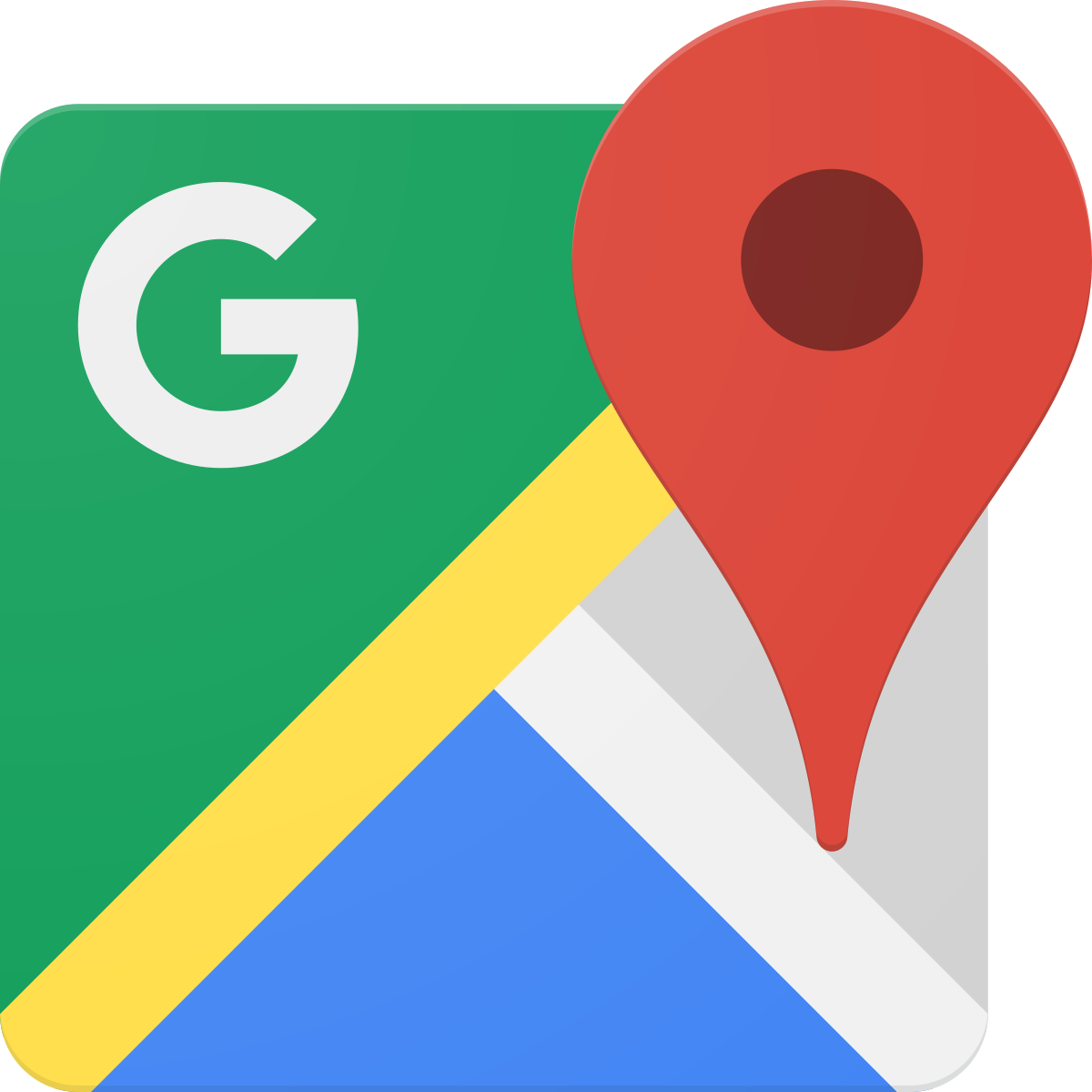 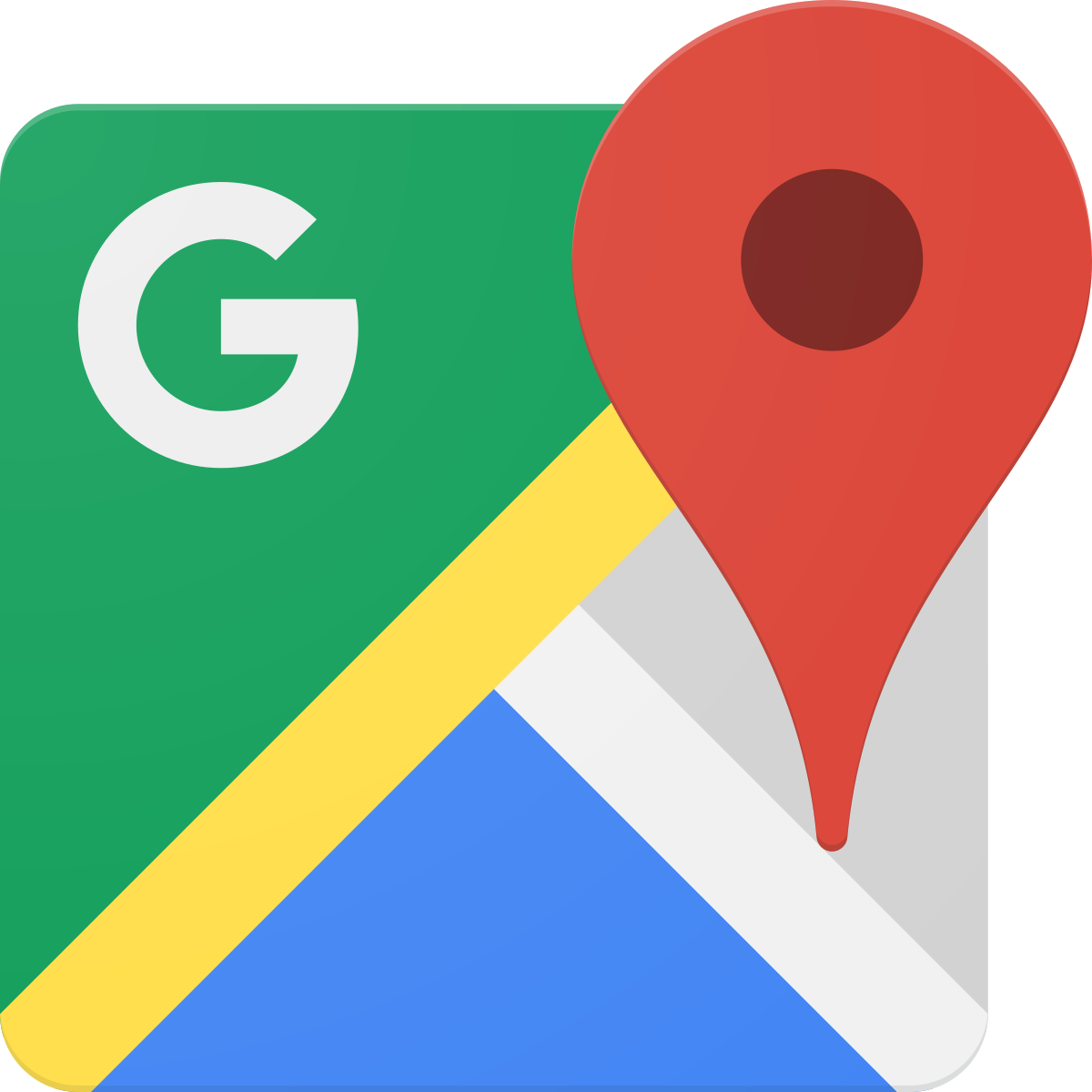